PLANTILLA DE PLAN DE PARTICIPACIÓN ESTRATÉGICA
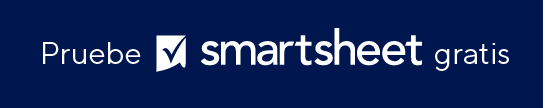